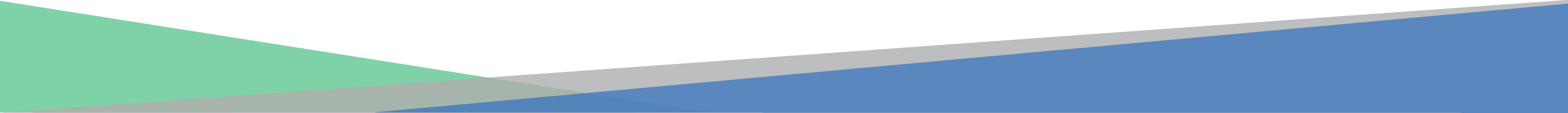 TRICS SAM Surveys –Case Studies from a Survey Company’s Perspective
Marie Hancock
1
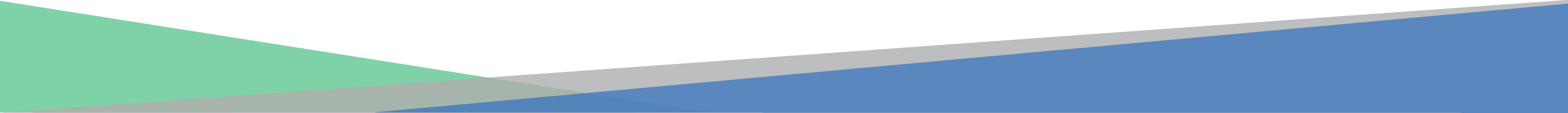 Outline
What’s different from our perspective
Staff Briefing – Wealden District Council
The survey day …
2
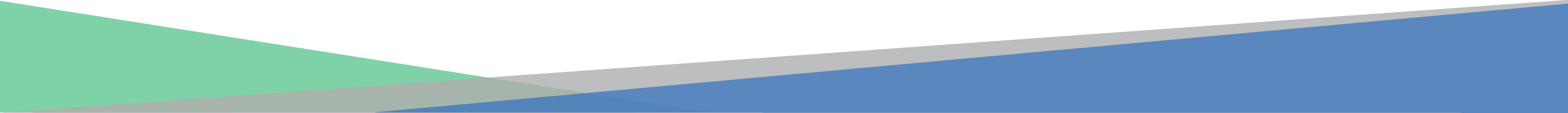 SAM so far …
Land Uses:  mainly housing, but also
Hospitals, Offices, Car Sales, Mosque, Warehousing and distribution, 
Supermarket, University Campus, Mixed Use ...
(For us) focus on London and South-East (with one exception)
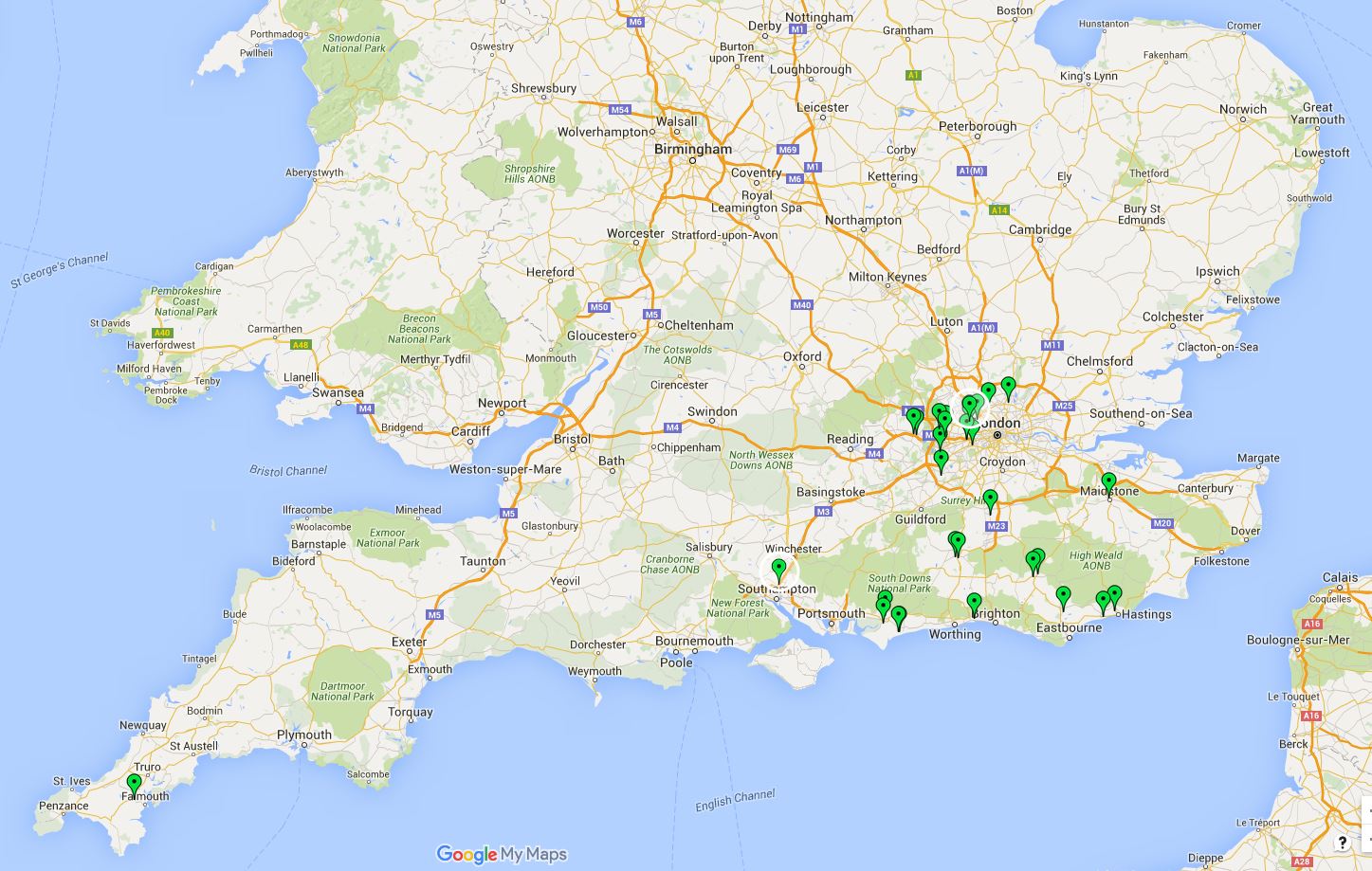 3
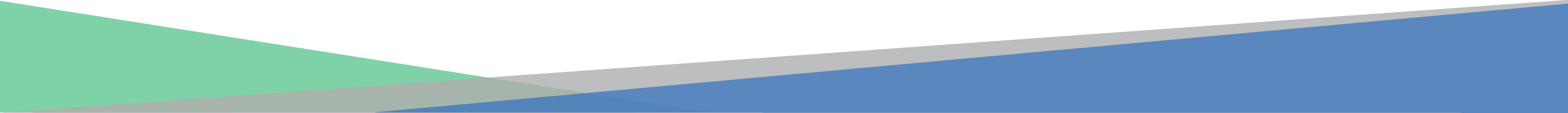 What’s different ?
Surveys include other information
Travel Plan Assessment
Journey Purpose
Origin / Destination

Repeat surveys every few years
4
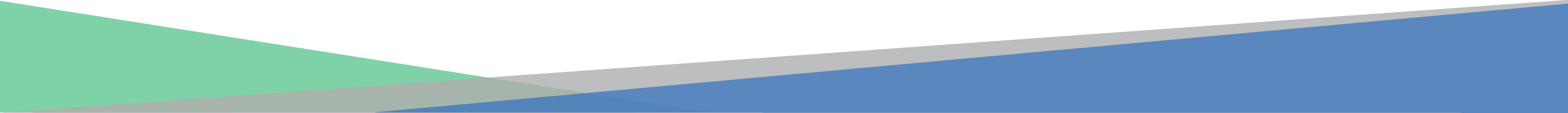 The SAM Process
Receive a request to tender from TRICS
Provide winning bid!
Site visit, contact site manager
Mobilise and brief staff
Carry out survey
Analyse and validate data
5
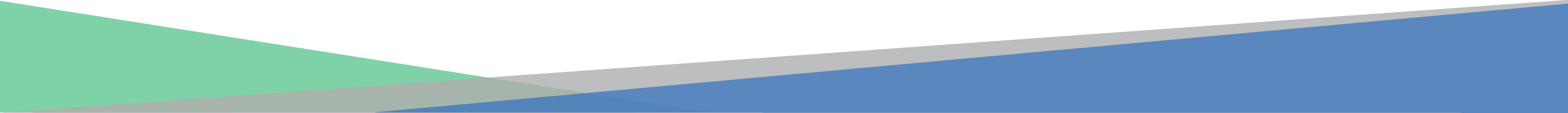 Staff briefing
Video
6
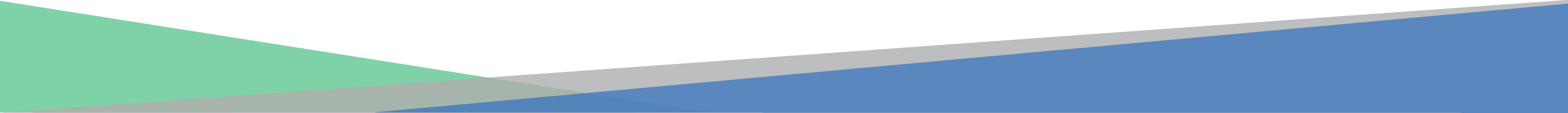 The survey day
7
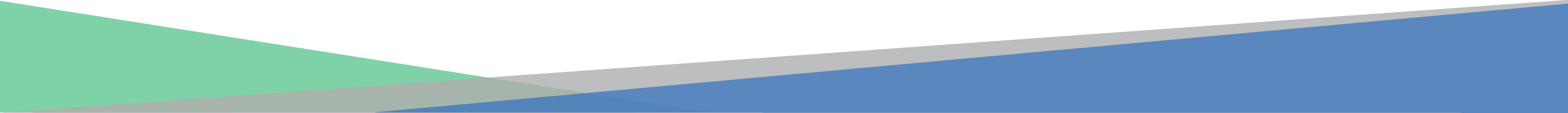 The survey day
05:15 - Alarm goes off. Get up, have a coffee. Pick up survey bag with sunhat, sun cream, thermos, MHTC yellow jacket, ID badge, pencil, rubber, sharpener. Ready to go.
8
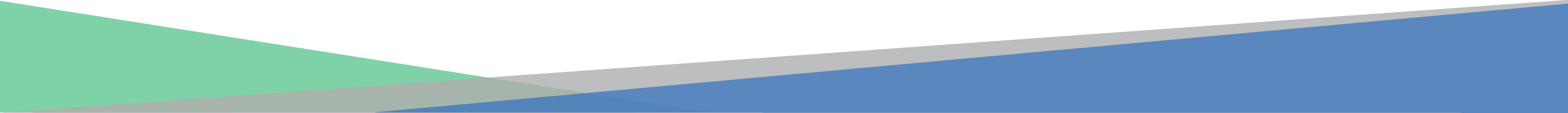 The survey day
07:15 - Survey is underway. Everyone was on-time. Just waiting for the office workers to arrive now.
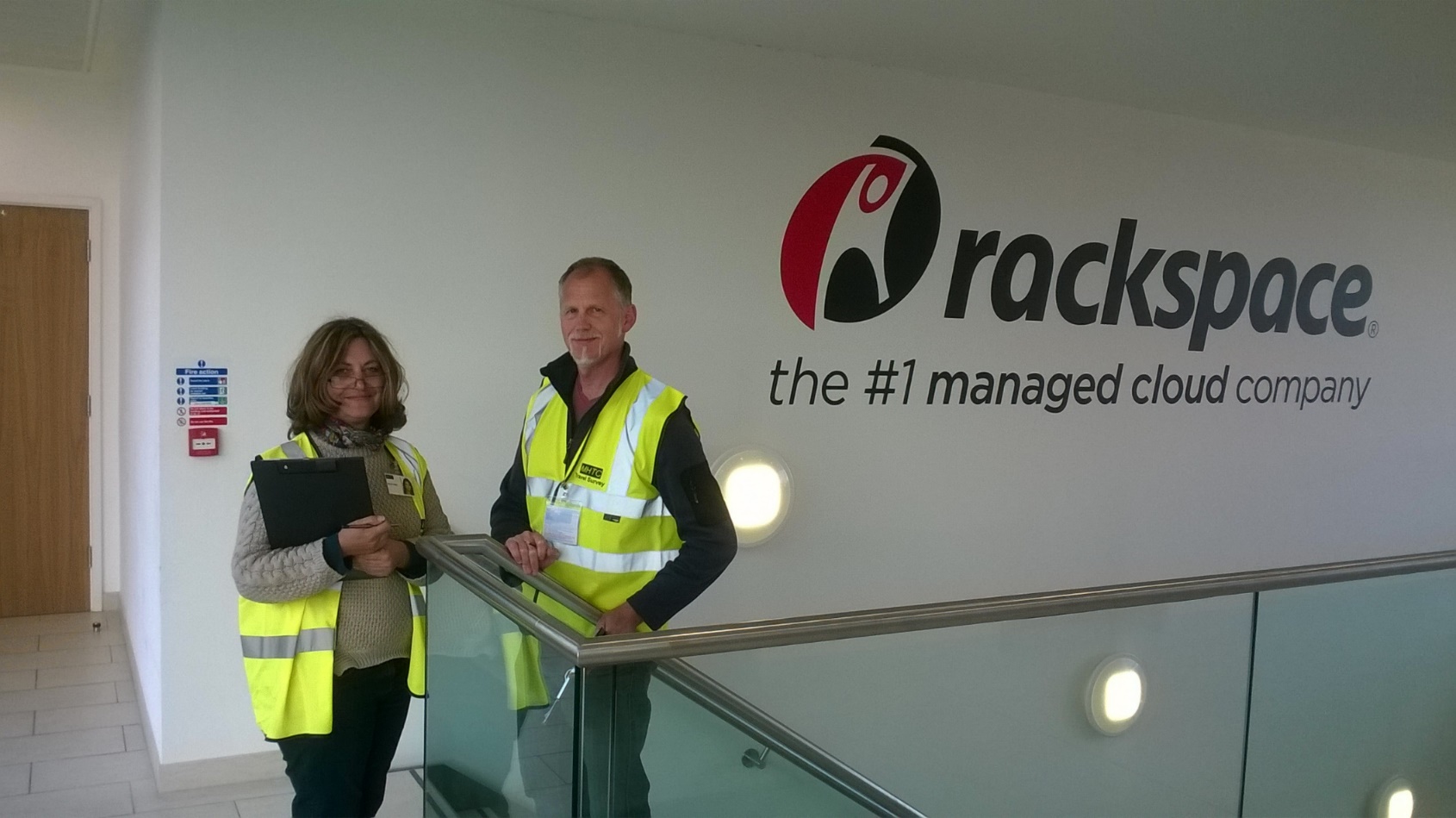 9
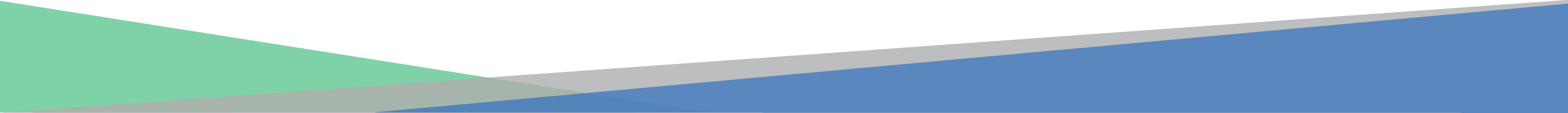 The survey day
09:30 - My first break. We work on a rota with two to three hours’ working and 30-60 minutes break.
10
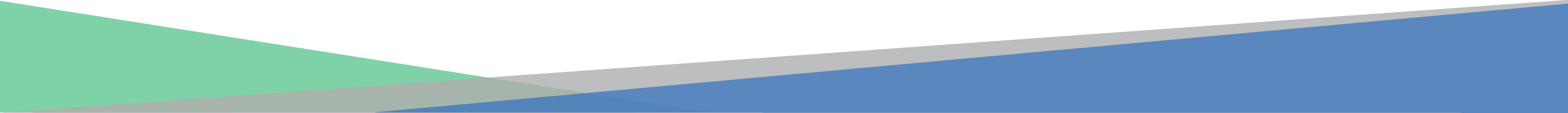 The survey day
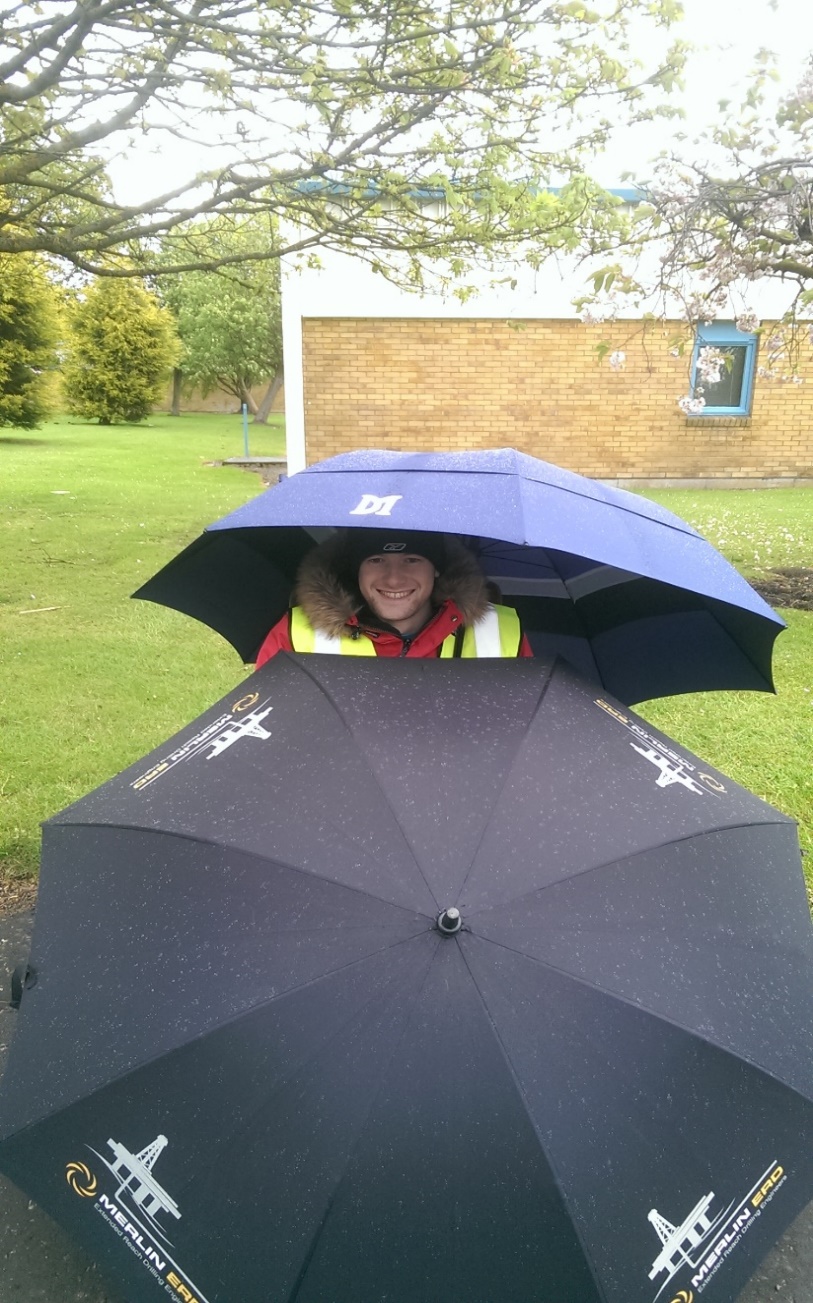 11:30 – Rain …
but it doesn’t stop play (or work).
11
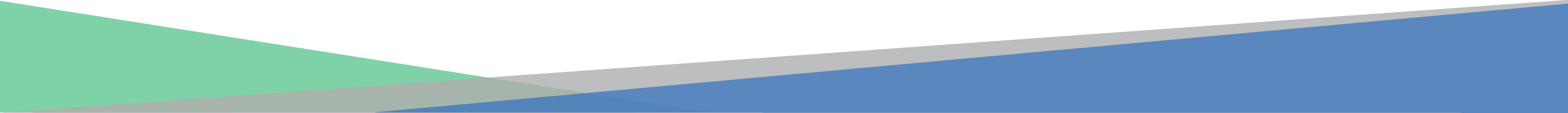 The survey day
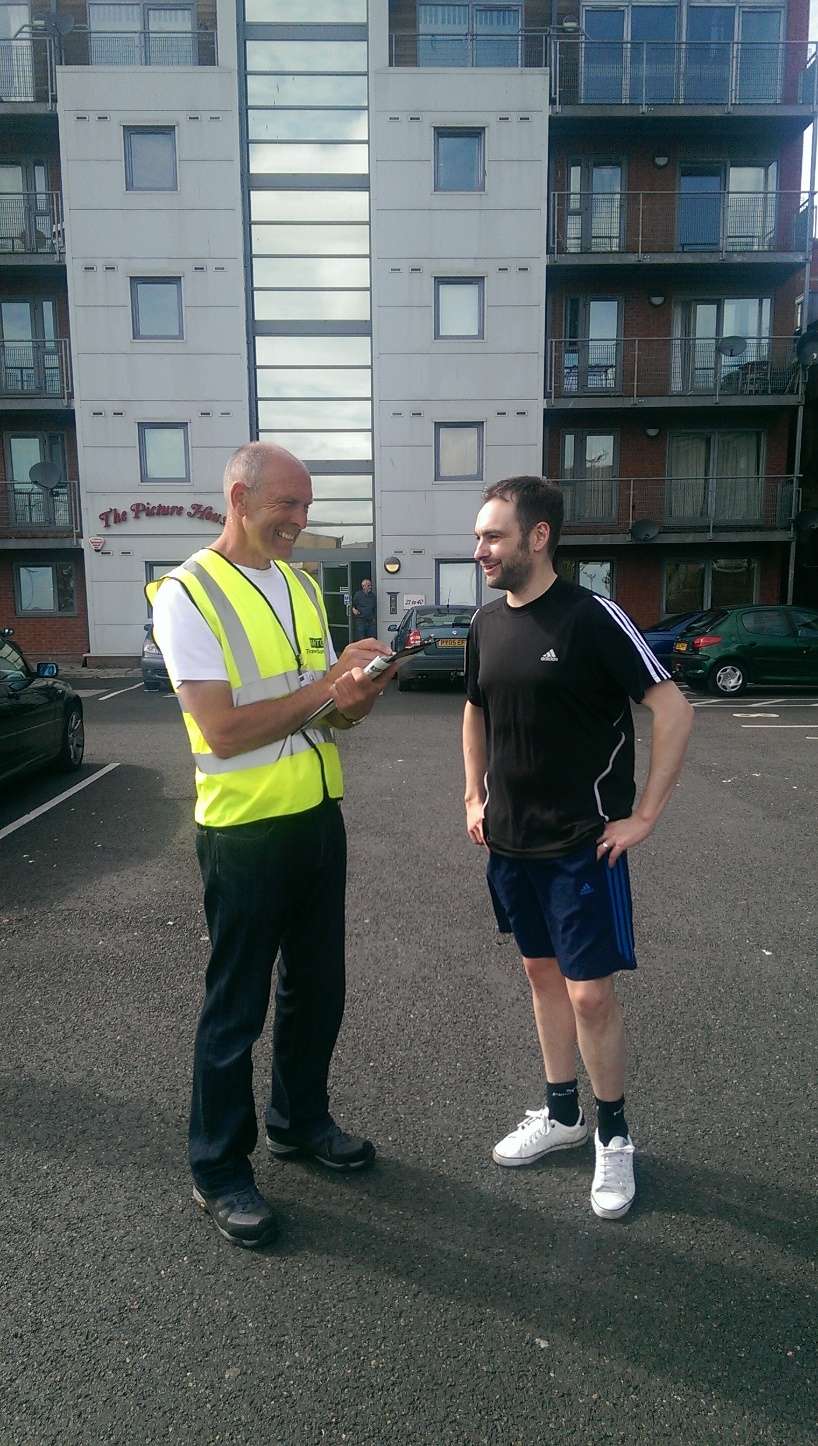 13:30 – Sunny again.
 Everything going nicely …
12
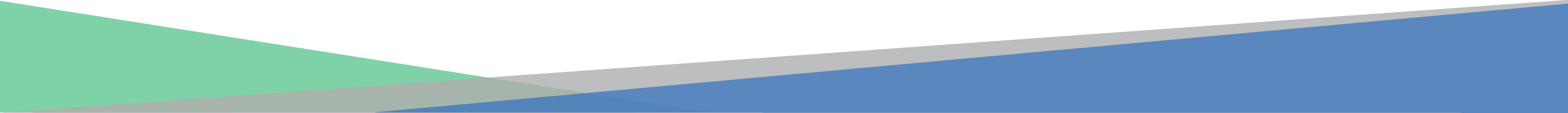 The survey day
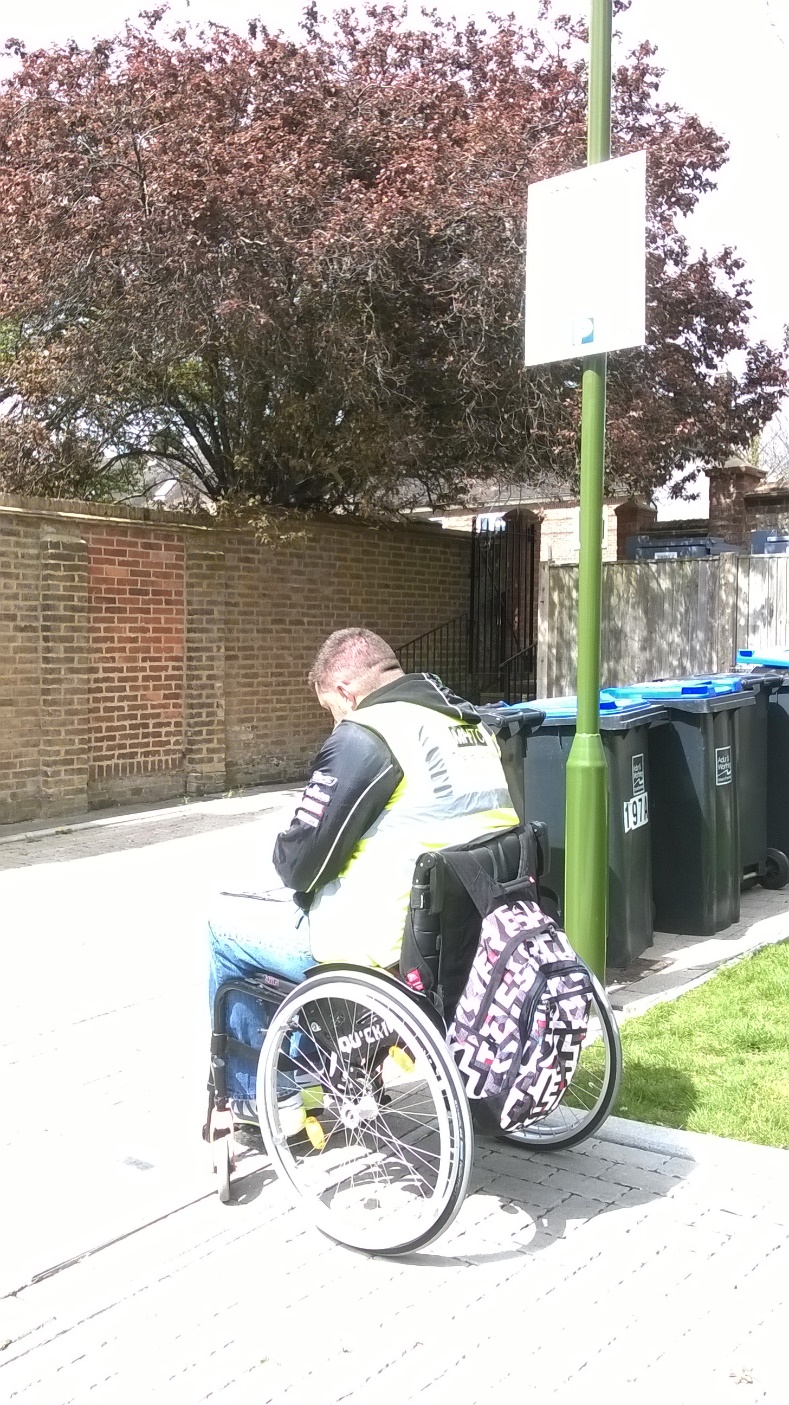 14:30 – Still sunny …
13
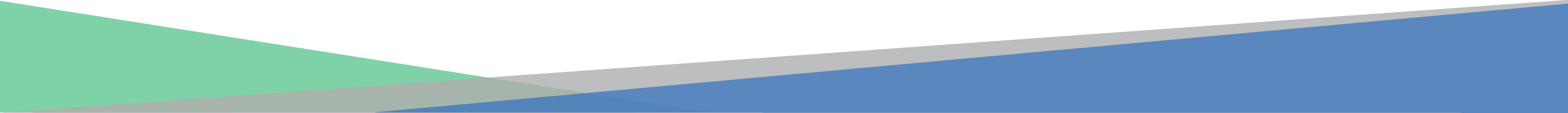 The survey day
15:30 - The calm before the storm.
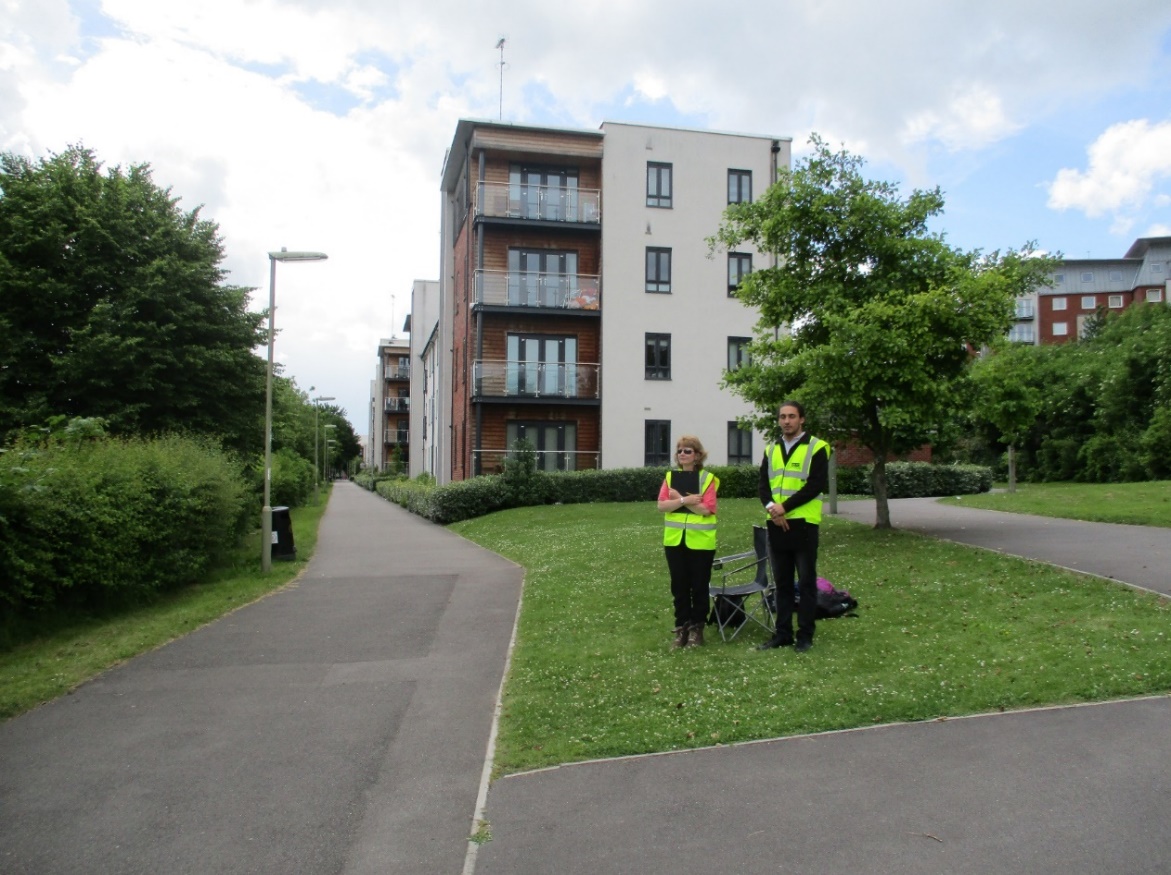 14
[Speaker Notes: We are now waiting for the army of school children returning, before the onslaught from mum and dad coming back from work. It may look like we are overstaffed, but you just wait …]
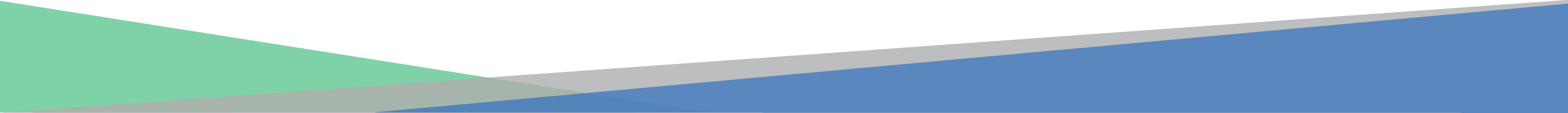 The survey day
16:35 – Just had news of an unexploded bomb in the building site down the road !!! Lots of police cars and fire engines. I guess that’s the end of surveying for today. Probably not typical behaviour.
15
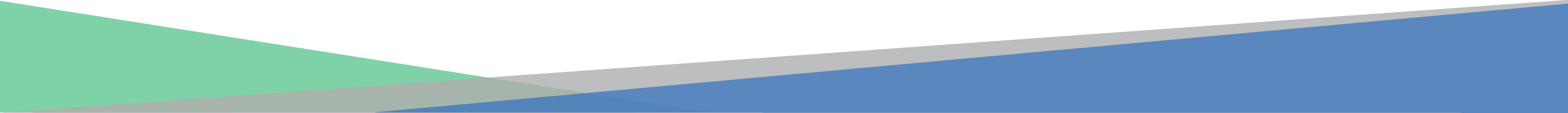 The survey day
16:52 – Bombs do stop play. Survey abandoned !
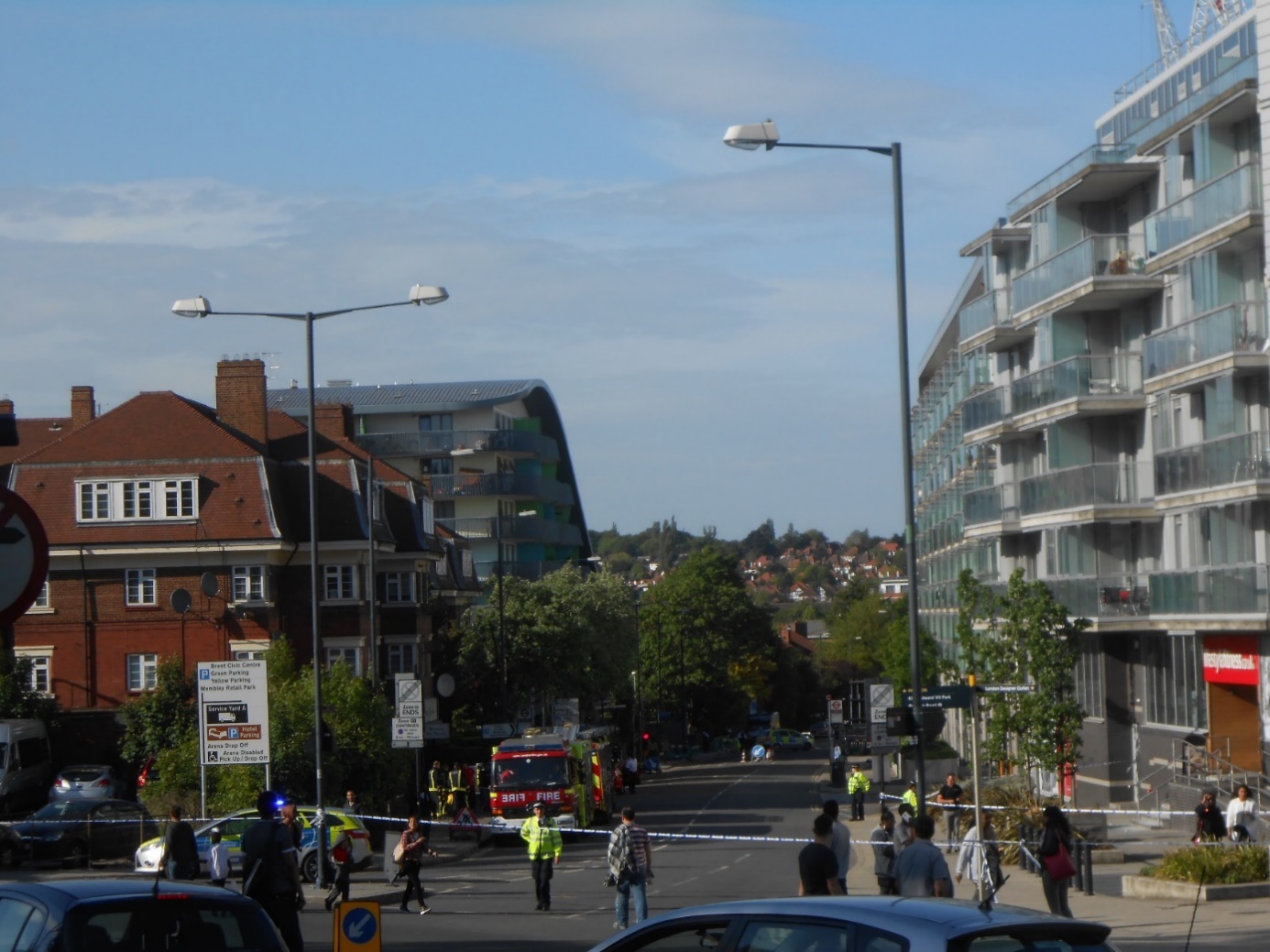 16